Thesis TitlePitch Presentation | Name | Date
Expected Outcomes

How do you contribute…
to research?
to practice?

What is it you are going for specifically?
Motivation

What is the problem? 
Why is it important?
Research Question(s)

 What RQ(s) are you working on?
Foundations

What are relevant related research streams?
What are conceptual / theoretical foundations?
Target Discipline
IS or HCI
Research Process

Which research activities are planned?
Which research methods do you leverage?
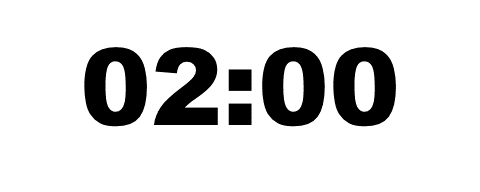 Thesis TitleInterim Presentation | Name | Date
Completed Research Activities

Which activities in your research process are already completed?
What is the current progress of your work?
Still To Do

What is your plan for the next weeks/months?
Where is your thesis project going?
Motivation

What is the problem? 
Why is it important?
Major Change(s)

Any changes to the RQ(s) in the pitch?
Any changes to your planned research process?
Biggest Challenge(s)

What are the biggest challenges in your thesis project?
What do you need help/feedback on?
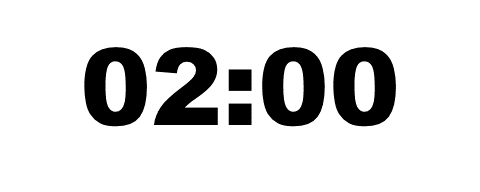 Thesis TitleName | Date
Key References:

	Please include this for all presentations!